SUMMER BREAK
Nói và nghe
Tiết 4
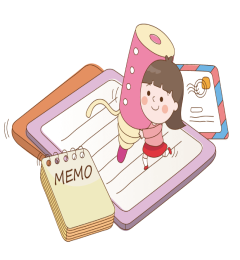 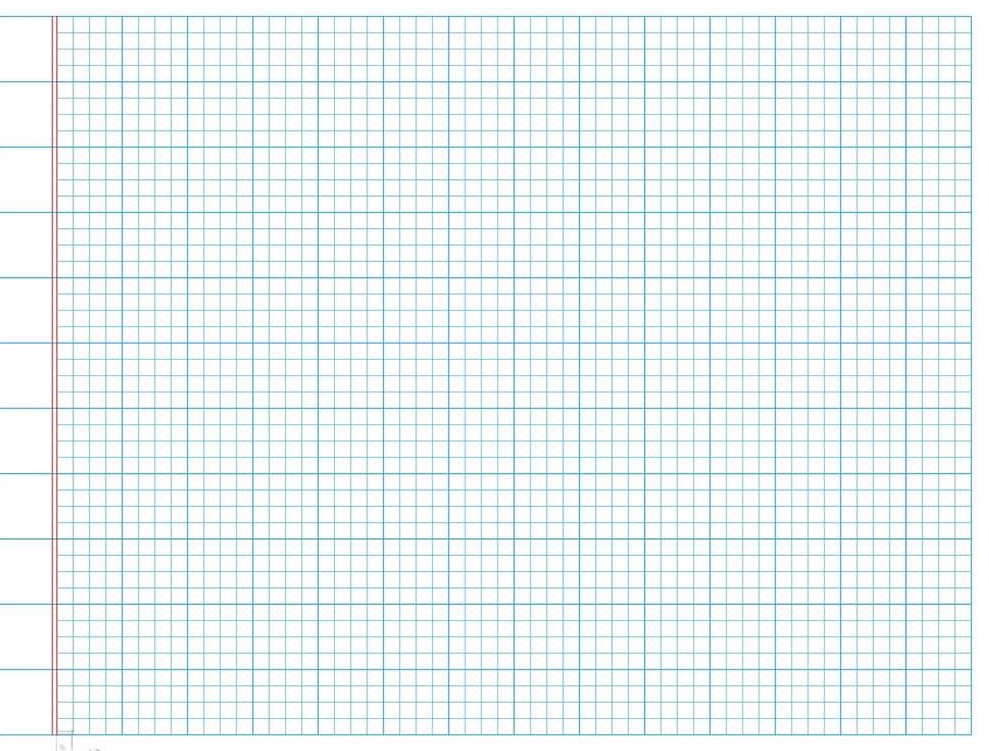 Thứ ba ngày 25 tháng 1 năm 2022
Nói và nghe
Hồ nước và mây
Vở
Tiếng Việt
1. Dựa vào tranh và câu hỏi gợi ý, đoán nội dung của từng tranh
Hồ nước và mây
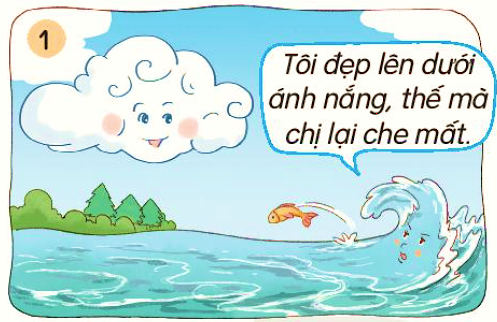 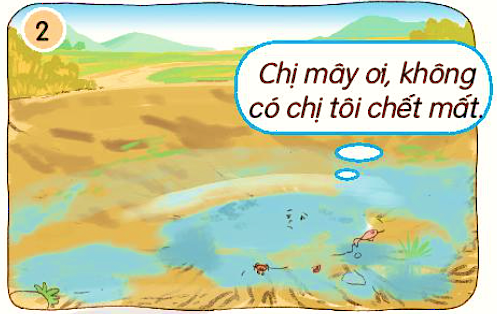 Dưới nắng hè gay gắt, hồ nước lên tiếng cầu cứu ai?
Vào một ngày cuối tuần, hồ nước và mây nói với nhau điều gì?
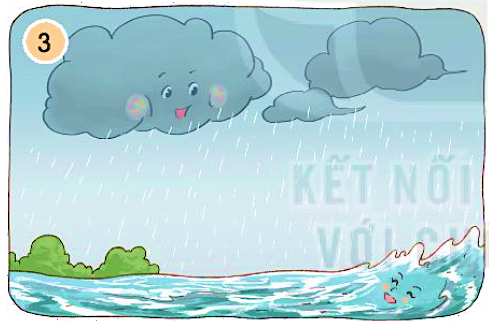 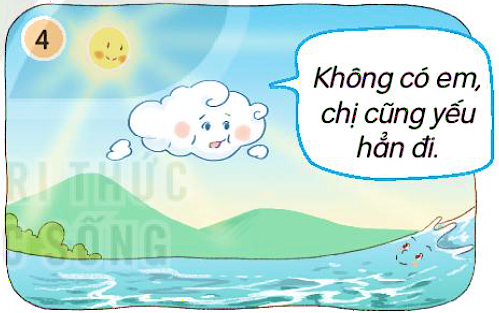 Qua mùa thu, sang mùa đông chuyện gì xảy ra với chị mây?
Vì sao chị mây bay về hồ nước và cho mưa xuống?
1. Dựa vào tranh và câu hỏi gợi ý, đoán nội dung của từng tranh
Hồ nước và mây
Nói và nghe
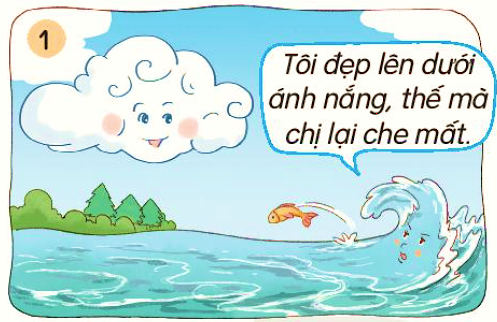 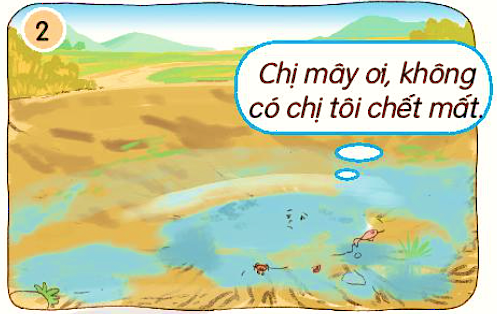 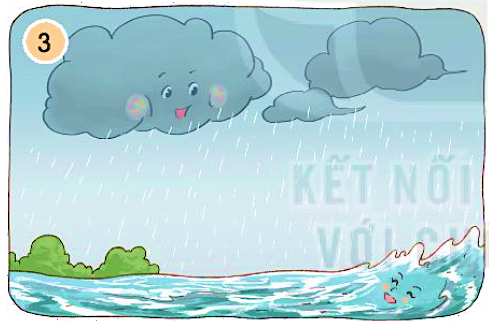 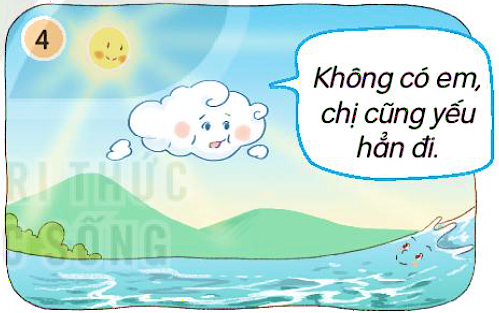 Các sự vật đang làm gì?
Trong tranh vẽ những gì?
1. Dựa vào tranh và câu hỏi gợi ý, đoán nội dung của từng tranh
Hồ nước và mây
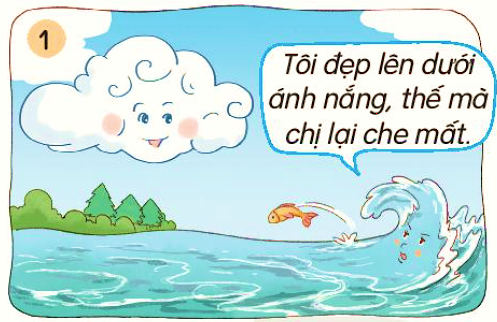 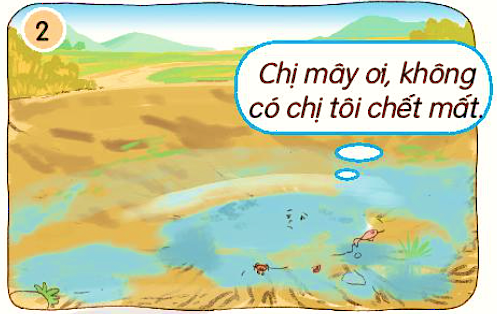 Hồ nước bị bốc hơi, cạn tận đáy. Nó buồn bã cầu cứu: “Chị mây ơi, không có chị tôi chết mất.”
Dưới nắng hè gay gắt, hồ nước lên tiếng cầu cứu ai?
Hồ nước cuộn sóng, nhăn mặt nói với chị mây: “Tôi đẹp lên dưới ánh nắng, thế mà chị lại che mất.”
Vào một ngày cuối tuần, hồ nước và mây nói với nhau điều gì?
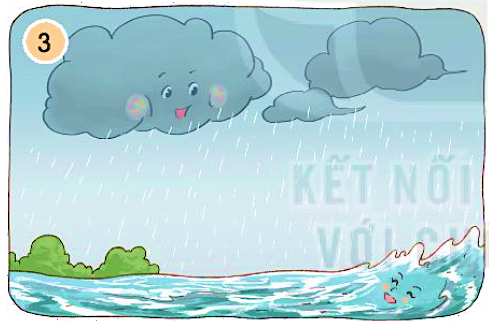 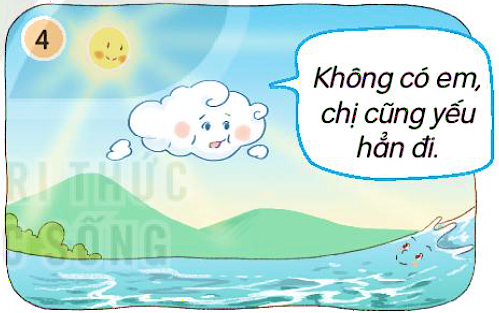 Qua mùa thu, sang mùa đông chuyện gì xảy ra với chị mây?
Chị mây màu đen, bay tới hồ nước và cho mưa xuống. Hồ nước đầy lên, tràn căng sức sống
Chị mây lúc này chuyển sang màu trắng và gầy hẳn đi. Chị nói với hồ nước: “Không có em, chị cũng yếu hẳn đi.”
Vì sao chị mây bay về hồ nước và cho mưa xuống?
2. Nghe kể chuyện
Hồ nước và mây
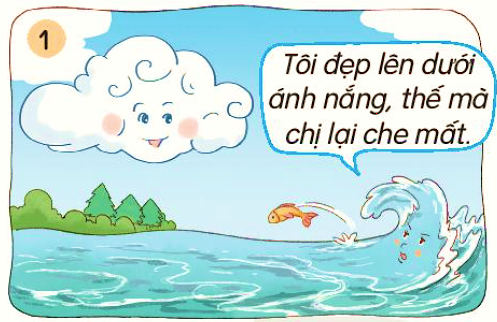 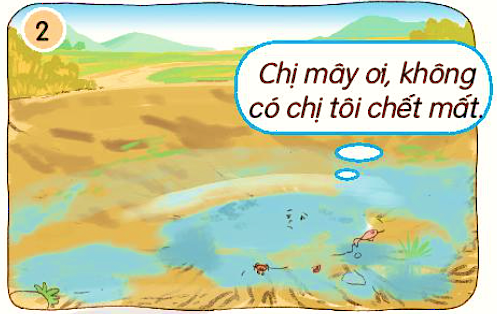 Dưới nắng hè gay gắt, hồ nước lên tiếng cầu cứu ai?
Vào một ngày cuối tuần, hồ nước và mây nói với nhau điều gì?
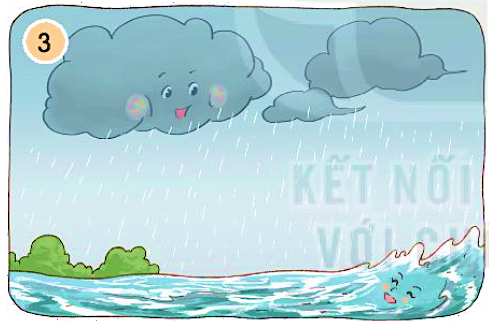 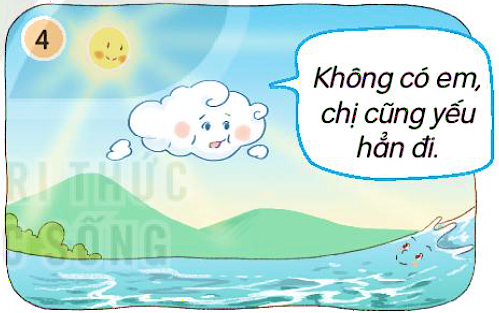 Qua mùa thu, sang mùa đông chuyện gì xảy ra với chị mây?
Vì sao chị mây bay về hồ nước và cho mưa xuống?
2. Kể lại từng đoạn câu chuyện theo tranh
Hồ nước và mây
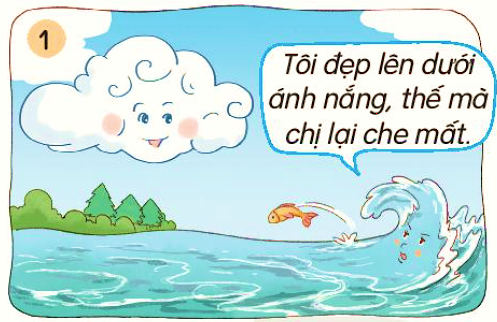 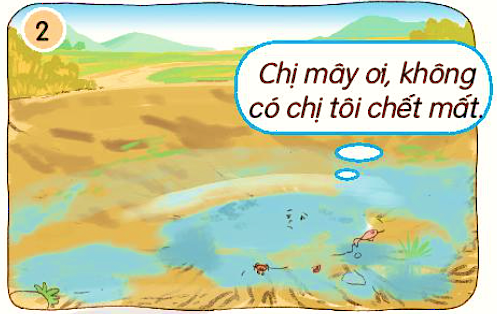 Dưới nắng hè gay gắt, hồ nước lên tiếng cầu cứu ai?
Vào một ngày cuối tuần, hồ nước và mây nói với nhau điều gì?
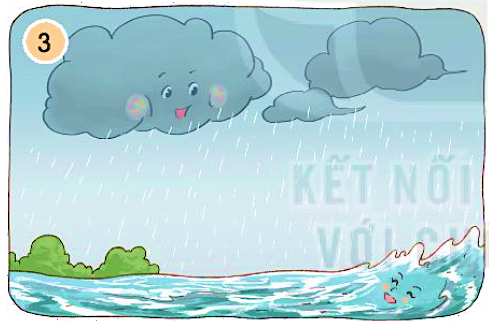 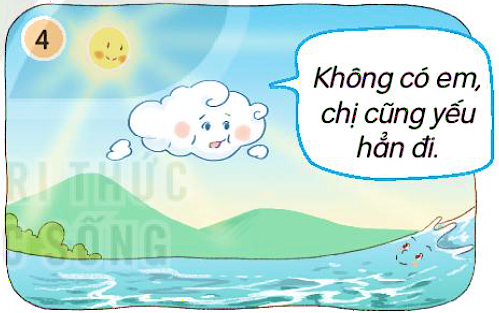 Qua mùa thu, sang mùa đông chuyện gì xảy ra với chị mây?
Vì sao chị mây bay về hồ nước và cho mưa xuống?
Kể lại từng đoạn của câu chuyện
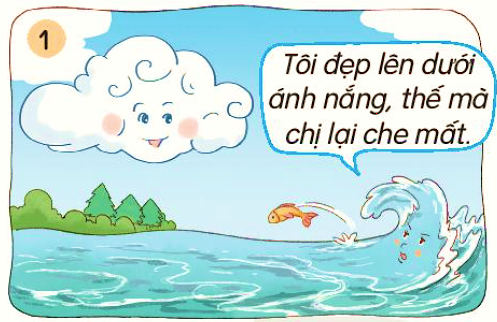 Hồ nước nói tôi đẹp lên dưới ánh nắng ,thế mà chị lại che mất . Chị mây trả lời: “Không có chị che nắng thì em gặp nguy đấy” .Hồ nước nghe thế đáp lại: “Tôi cần gì chị”.
Vào một ngày cuối tuần, hồ nước và mây nói với nhau điều gì?
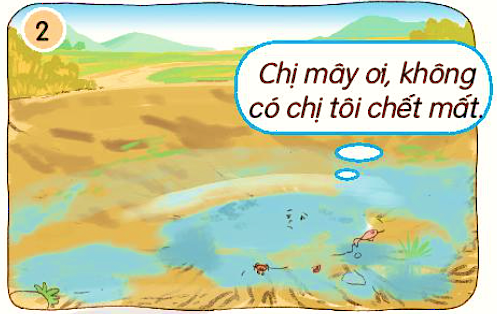 Dưới nắng hè gay gắt, hồ nước lên tiếng cầu cứu ai?
Dưới cái nắng gay gắt,hồ nước bị bốc hơi,cạn trơ tận đáy. Nó đành cầu cứu chị mây: “Chị mây ơi không có chị tôi chết mất.”
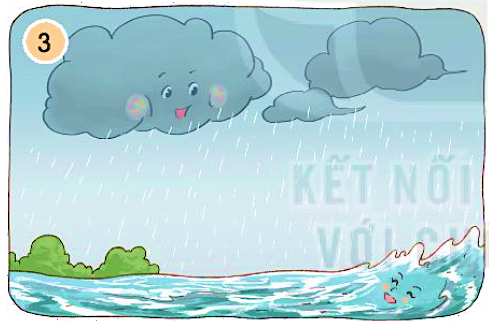 Vì sao chị mây bay về hồ nước và cho mưa xuống?
Chị mây nghe tiếng kêu cứu của hồ nước và bầy tôm cá, chị mây không giận hồ nước nữa, bay về và cho mưa xuống .Vì thế hồ nước đầy lên tràn căng sức sống.
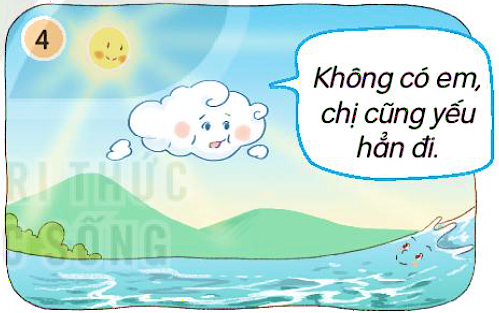 Qua mùa thu, sang mùa đông chuyện gì xảy ra với chị mây?
Qua mùa thu ,sang mùa đông chị mây ngày càng mảnh mai, hao gầy như dải lụa mỏng .Chị ghé xuống hồ nước nói: “Không có em chị cũng yếu hẳn đi.”
Kể chuyện theo cặp/nhóm
Tiêu chí đánh giá:
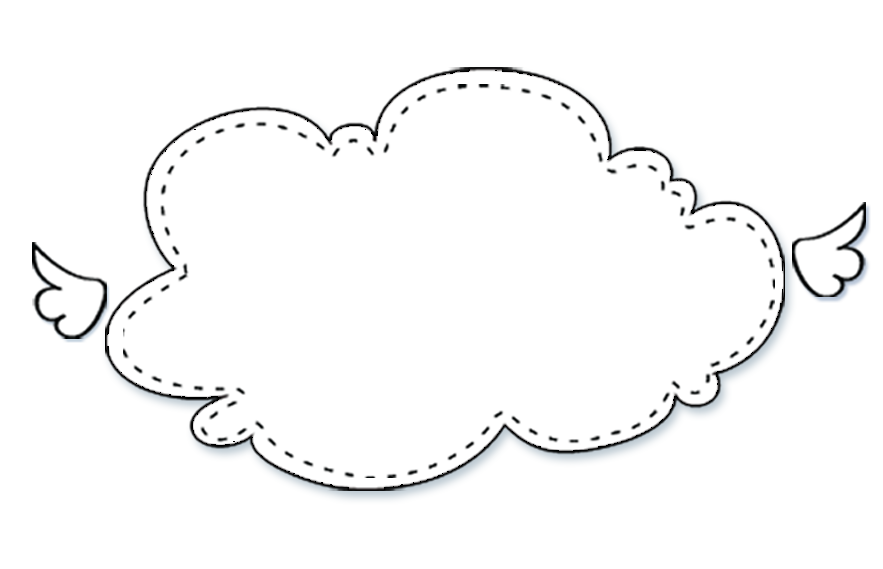 Kể đúng nội dung 
câu chuyện.
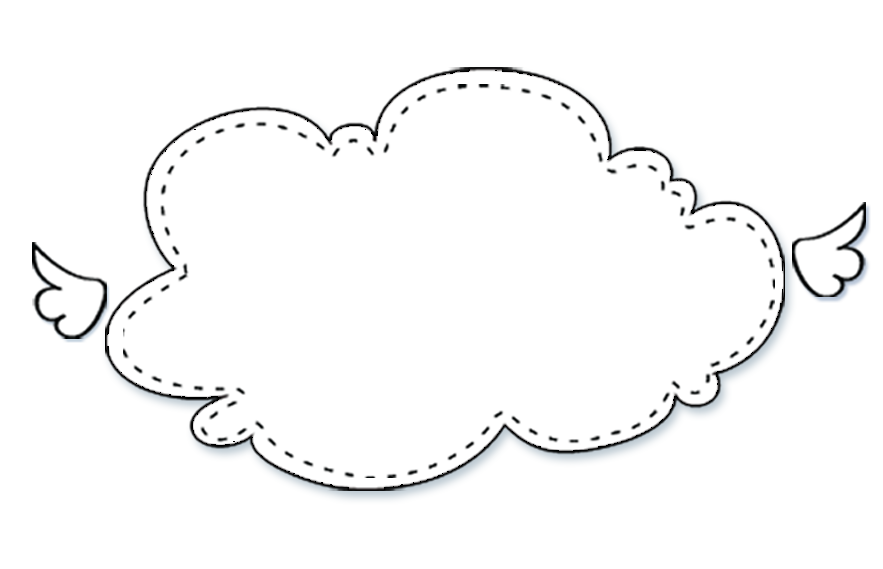 Kể tự tin, biết kết hợp cử chỉ, điệu bộ.
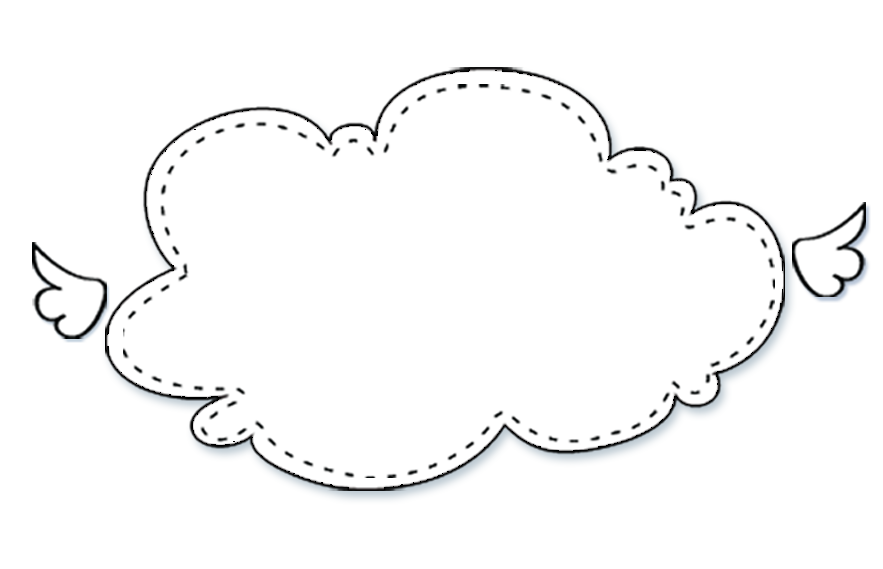 Thể hiện được giọng kể phù hợp, phân biệt được giọng đọc của nhân vật.
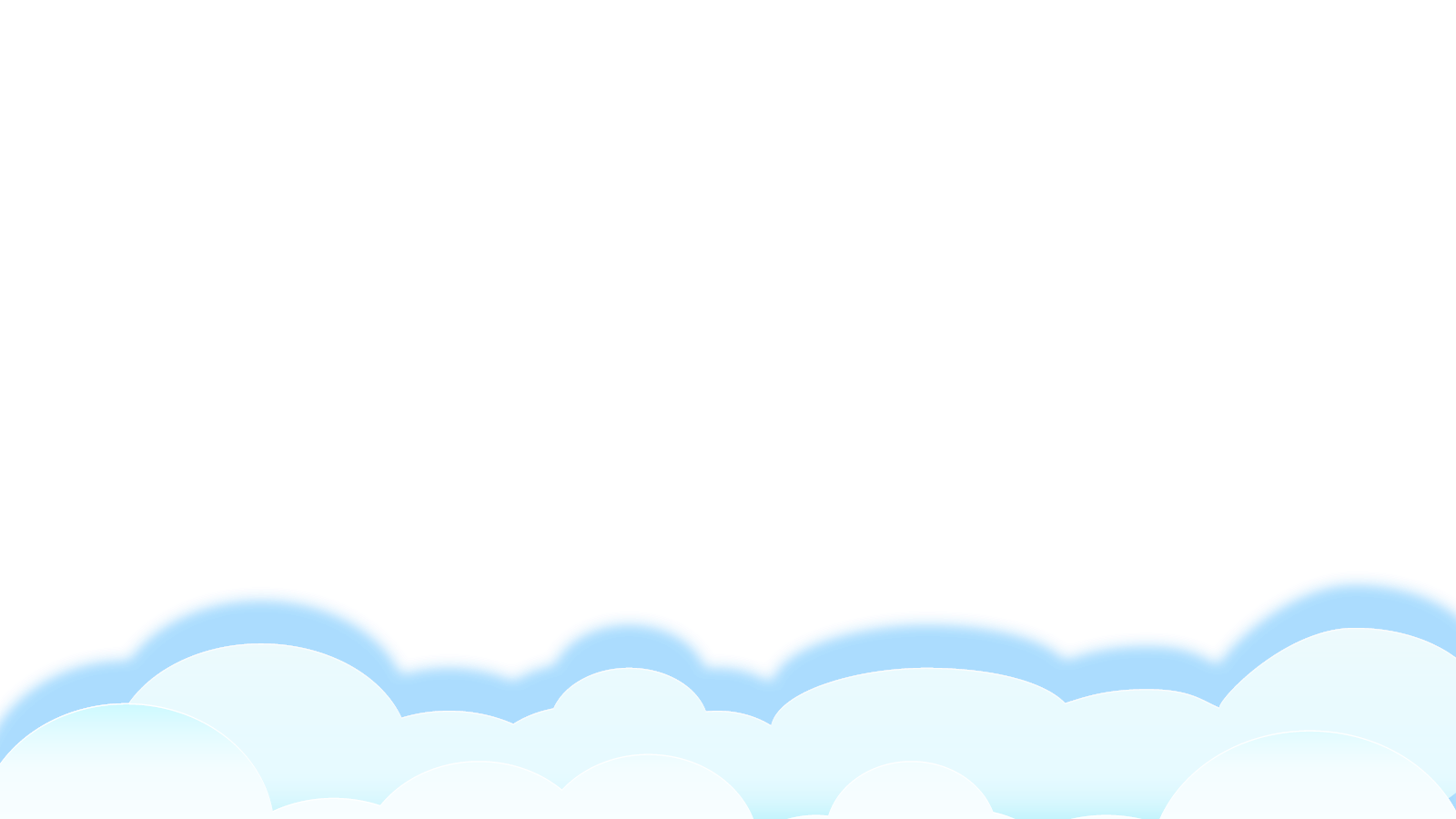 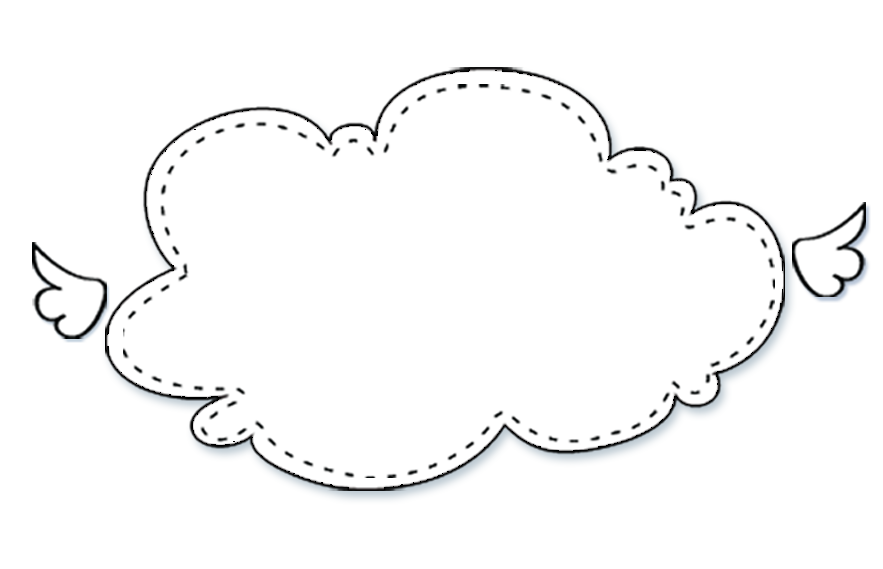 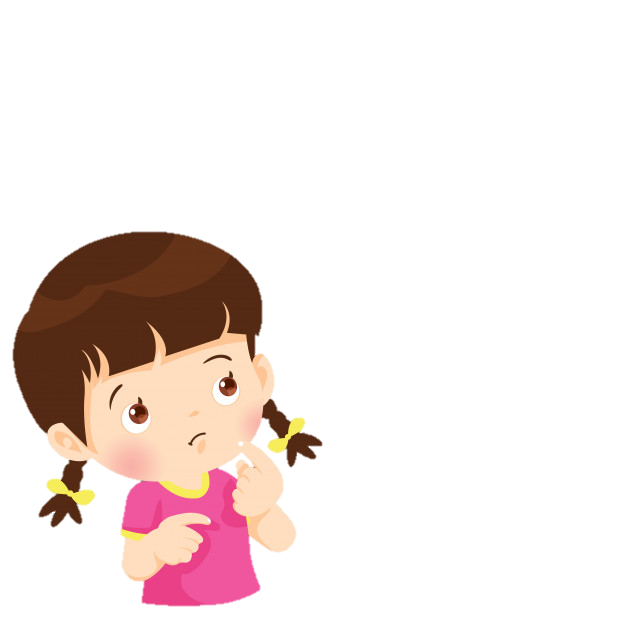 Qua các sự vật xảy đến với hồ nước và mây ,em học được gì từ câu chuyện ?
Em hãy nêu những lợi ích mà chị mây mang lại cho môi trường xung quanh ?
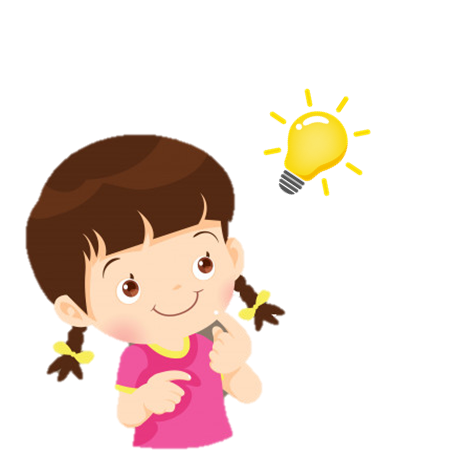 Những lợi ích mà chị mây mang lại là che mát, làm đông nước khi nước bốc hơi sau đó tạo thành mưa để tưới mát cho mọi vật …
Trong cuộc sống không ai sống được một mình. Mỗi người trong chúng ta cần giúp đỡ và hỗ trợ cho nhau
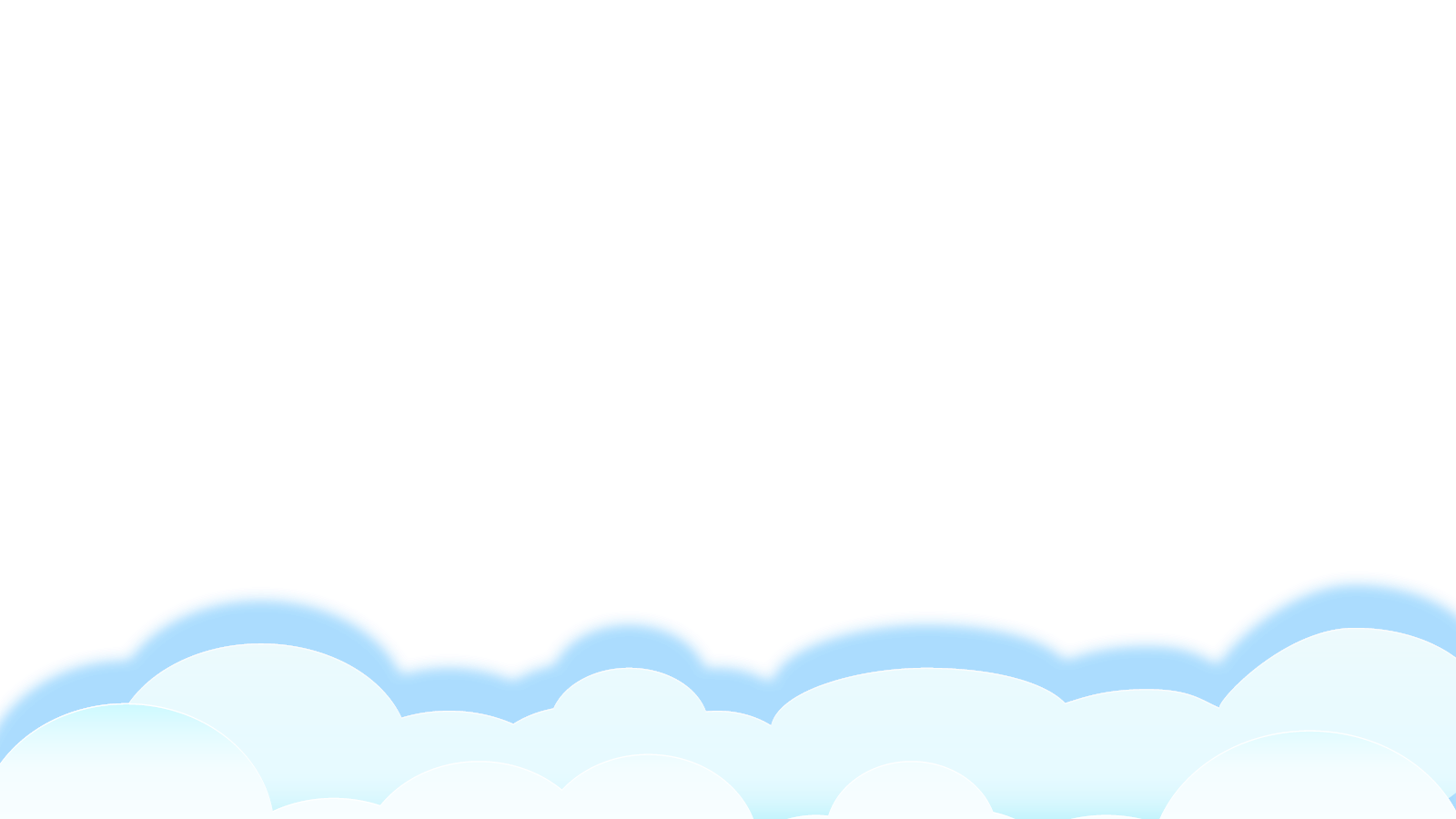 VẬN DỤNG
Nói với người thân về điều em đã học được từ câu chuyện trên.
SUMMER BREAK
Củng cố, dặn dò